Золотая осень
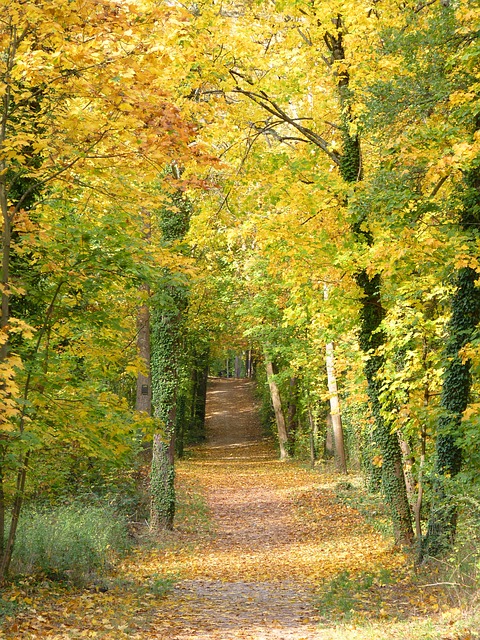 Стихотворение 
об осени……..
Подготовила
Воспитатель подготовительной группы
ГБДОУ детского сада №31 Красносельского
района Санкт-Петербурга
Сукочева Елена Александровна
Приметы осени
1. Листья на деревьях меняют цвет…
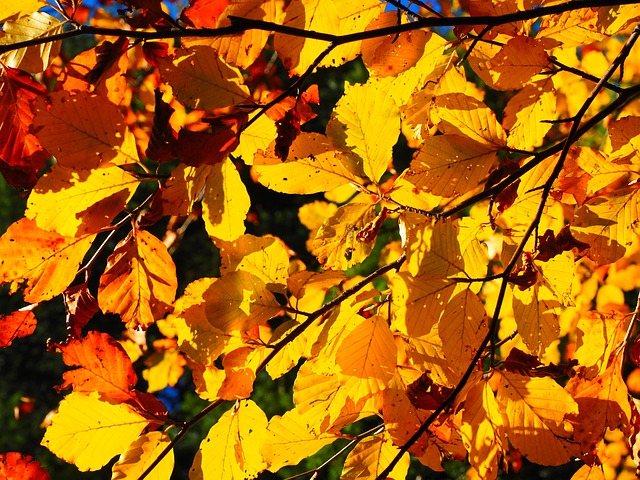 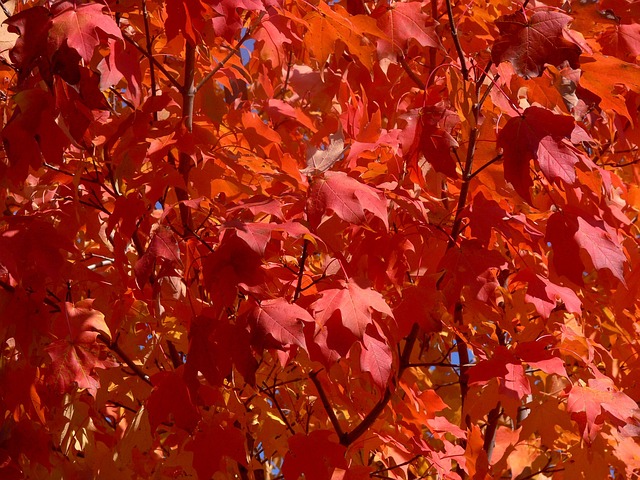 краснеют
желтееют
2.В лесу появляются грибы
Загадка про подосиновик
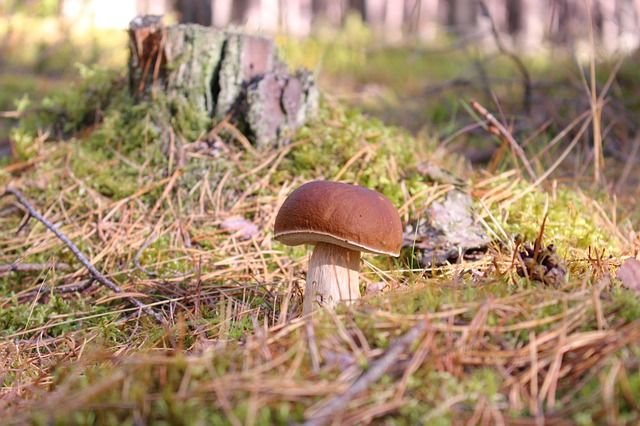 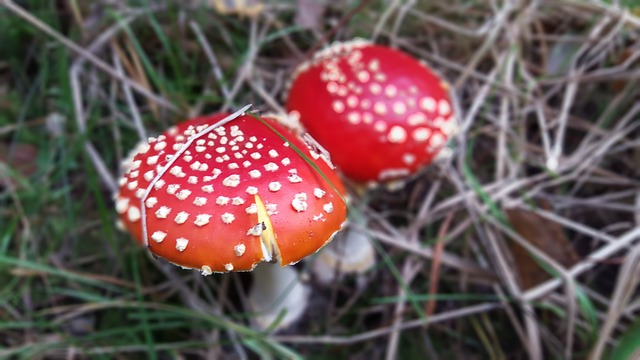 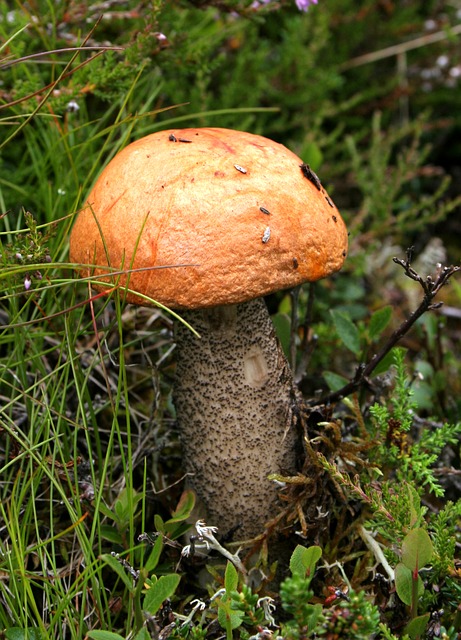 Загадка про мухомор
Загадка про боровик
3. На полях собирают урожай…
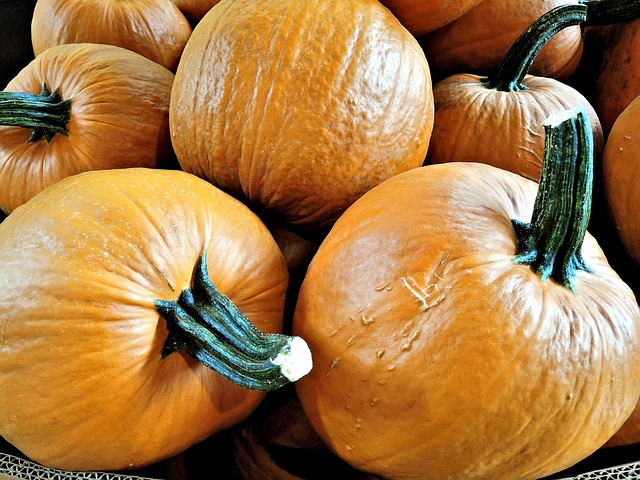 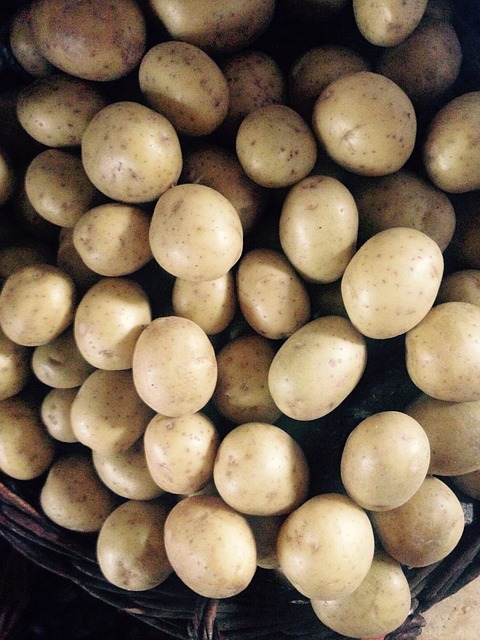 Загадка про тыкву
Загадка про картофель
Ссылки на фотоматериал
https://pixabay.com/get/10db42149b6840764c50/1444719347/away-979580_1920.jpg?direct
https://pixabay.com/get/93c76e04d62f0d90ff51/1444719789/leaves-779763_1920.jpg?direc
https://pixabay.com/get/bd04d23fb246b3ee307b/1444719899/autumn-220061_1280.jpg?direct
https://pixabay.com/get/6b921ff32d8395d70921/1444721268/boletus-970492_1920.jpg?direct
https://pixabay.com/get/edcc980ad53215593556/1444721392/mushroom-961155_1920.jpg?direct
https://pixabay.com/get/8e4e9e97baa18efe49e3/1444721571/fly-agaric-959814_1920.jpg?direct
https://pixabay.com/get/74179c4c0965ddb50234/1444721757/pumpkins-974892_1920.jpg?direct
https://pixabay.com/get/c75424b549ea81387dd0/1444721946/potatoes-971214_1920.jpg?direct